REVIEW 2UNITS 4 – 5 – 6. LESSON 2 - Skills
Start now!
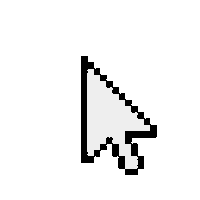 Thursday
Monday
Tuesday
Wednesday
Friday
Homework
Objectives
By the end of the lesson, students can:
01.
02.
03.
Read the website about Singapore and find the information  and then answer the questions.
Ask and answer the question about places which they want to go to and why.
Listen and answer the questions and then decide if these sentences are True (T) or False (F).
Reading
Ex 1. (p 68-69) Read the passage and match the headings (A, B, C) with the paragraphs.
Visit Singapore
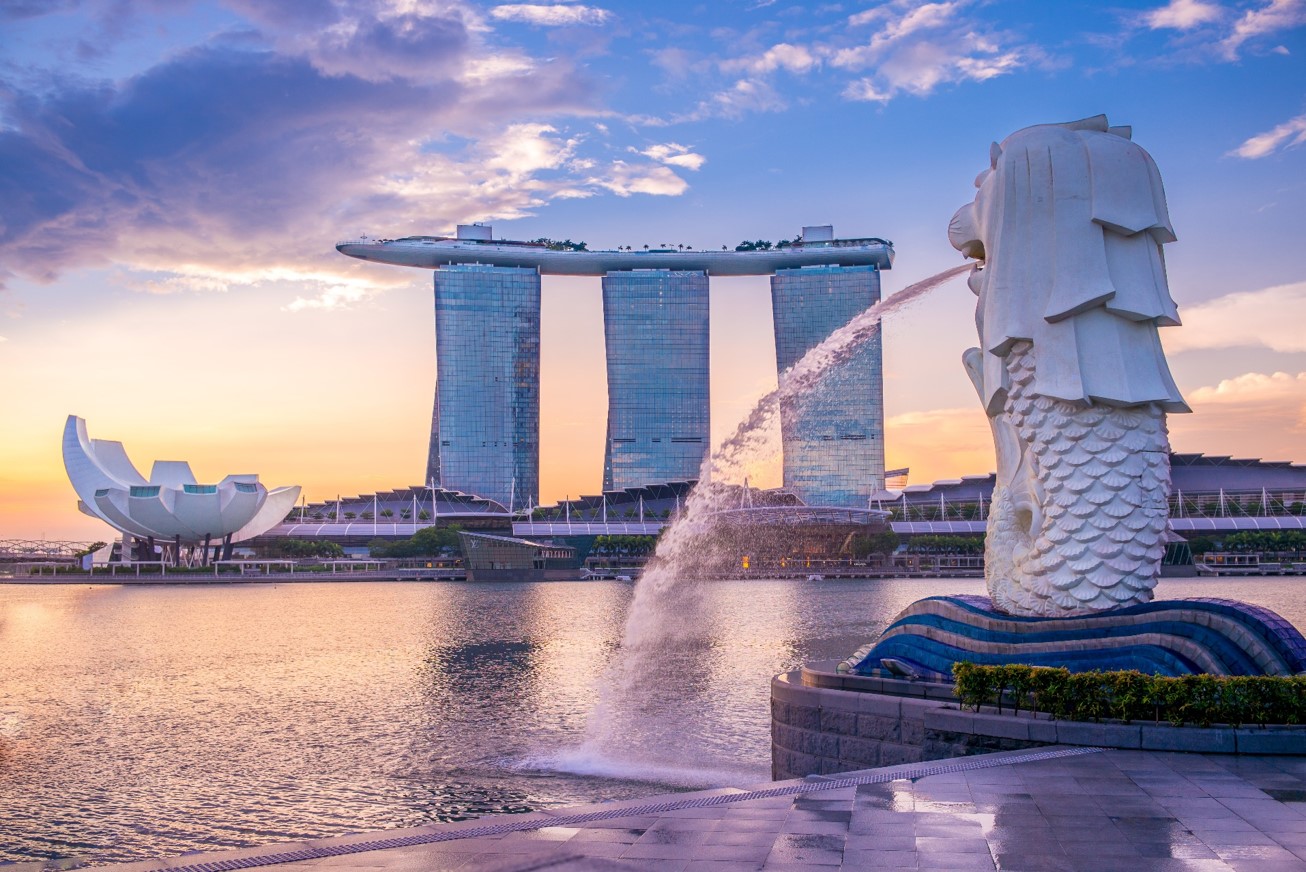 B. Nature
C. Culture
A. Family
There are many parks in this country.  You can visit them,
and enjoy beautiful plants and flowers, or do outdoor
activities: cycling or boating. You can also go to the zoo to
see animals in real life.
There are many parks in this country.  You can visit them,
and enjoy beautiful plants and flowers, or do outdoor
activities: cycling or boating. You can also go to the zoo to
see animals in real life.
1.
Go to places like Chinatown and Little India to learn about
the people and cultures of China and India. There you can
see how they live, try their food, and buy souvenirs. There 
are festivals too. They attract a lot of visitors.
Go to places like Chinatown and Little India to learn about
the people and cultures of China and India. There you can
see how they live, try their food, and buy souvenirs. There
are festivals too. They attract a lot of visitors.
2.
Families looking for exciting activities for both children and 
adults should go to Sentosa. There are so many things for you
to see and to do there, so you will never get bored.
Families looking for exciting activities for both children and 
adults should go to Sentosa. There are so many things for you
to see and to do there, so you will never get bored.
3.
Reading
Ex 2. (p 69) Read the passage again and choose the correct answer A, B or C.
1.
You can find beautiful plants and flowers in ______.
A.
B.
C.
A.
B.
C.
A.
B.
C.
A.
B.
C.
Chinatown
watch festivals
do outdoor activities
Sentosa
a park
Sentosa
zoo
park
town
watch animals
Little India
The zoo
2.
You can see different kinds of animals in real life in a ______.
______ has interesting activities for both children and parents.
4.
You can ______ in places like Chinatown.
3.
Reading
Ex 2. (p 69) Read the passage again and choose the correct answer A, B or C.
1.
You can find beautiful plants and flowers in ______.
A.
B.
C.
A.
B.
C.
Chinatown
a park
Sentosa
zoo
park
town
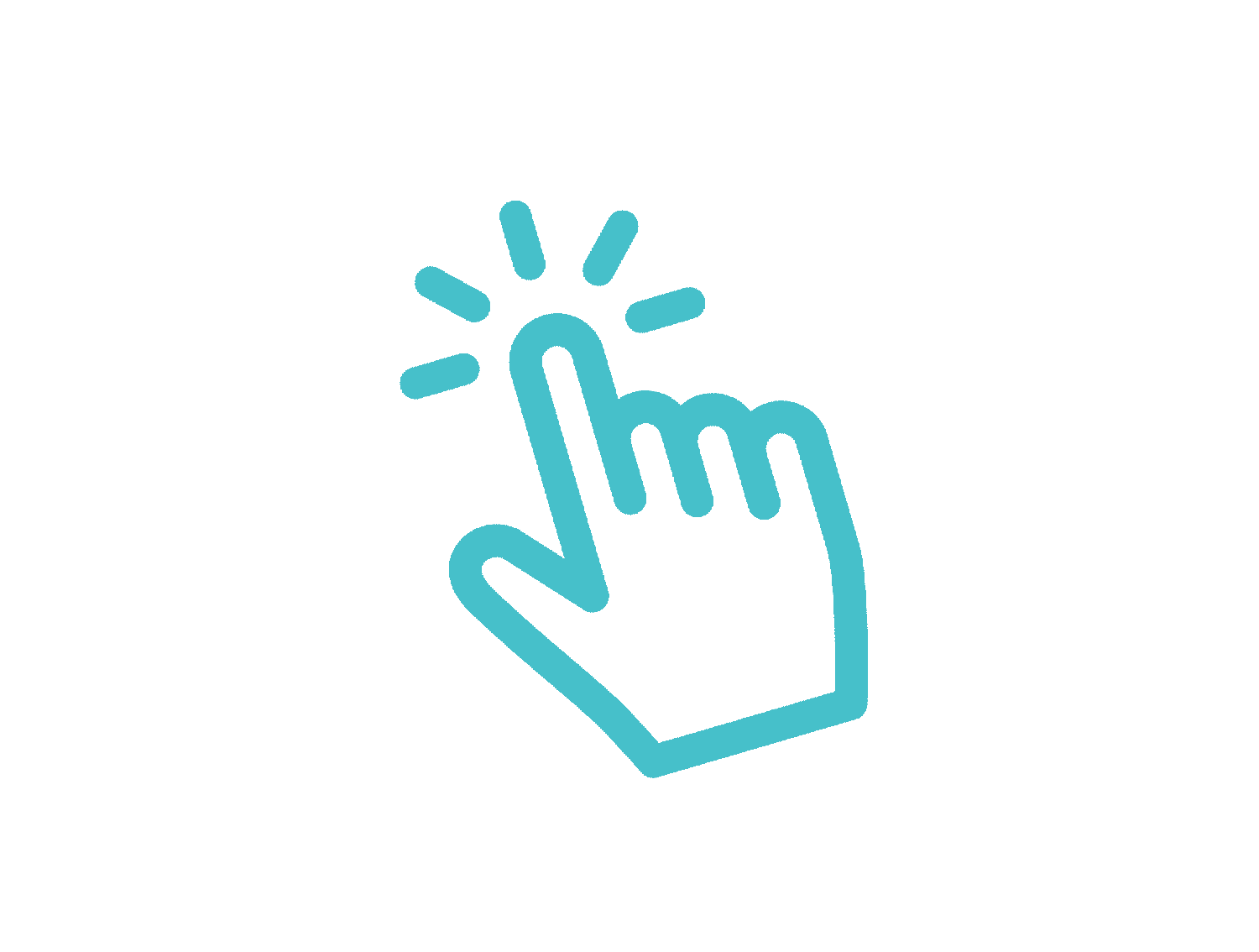 2.
You can see different kinds of animals in real life in a ______.
→ You can find beautiful plants and flowers in a park.
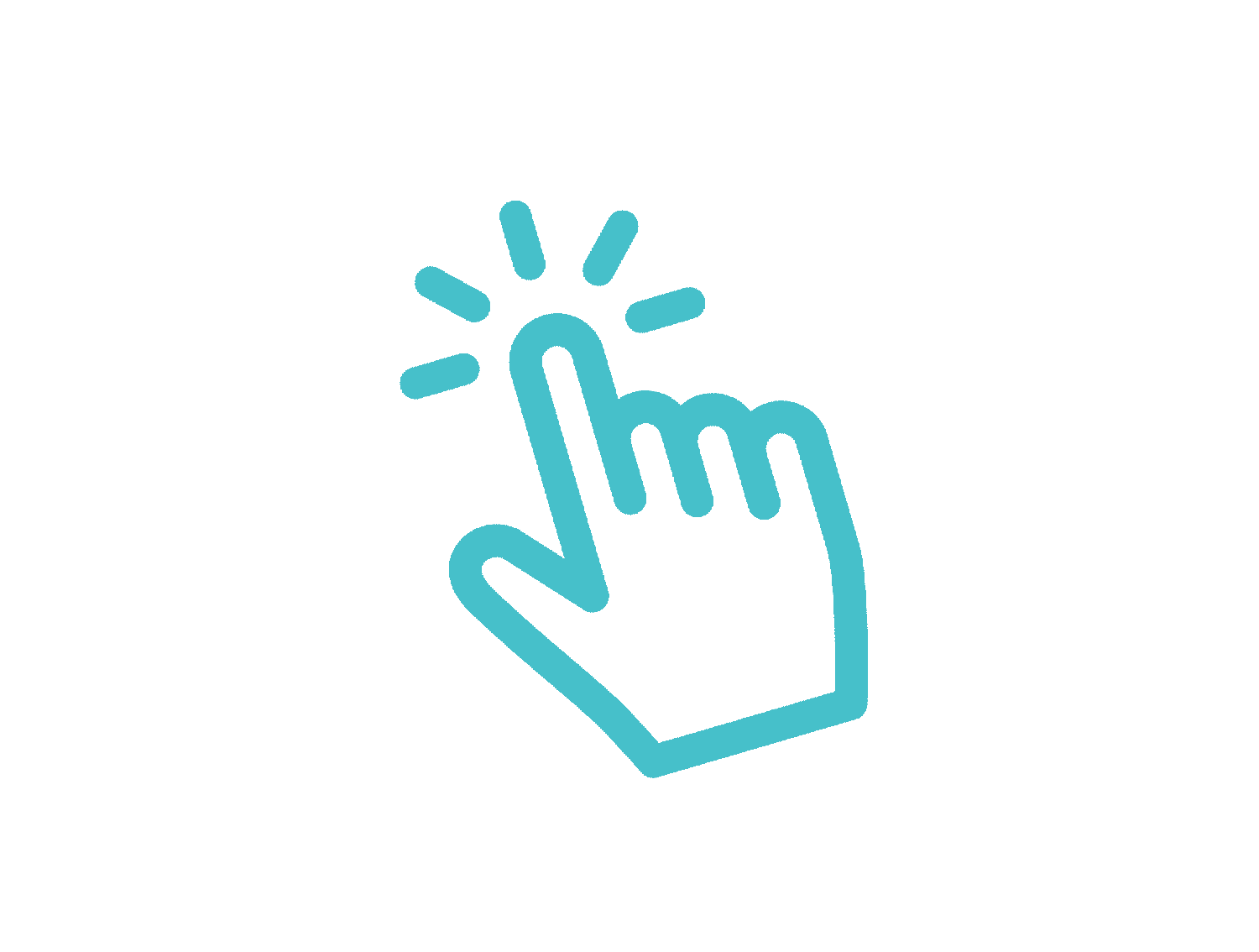 → You can see different kinds of animals in a zoo.
Reading
Ex 2. (p 69) Read the passage again and choose the correct answer A, B or C.
A.
B.
C.
A.
B.
C.
watch festivals
do outdoor activities
Sentosa
watch animals
Little India
The zoo
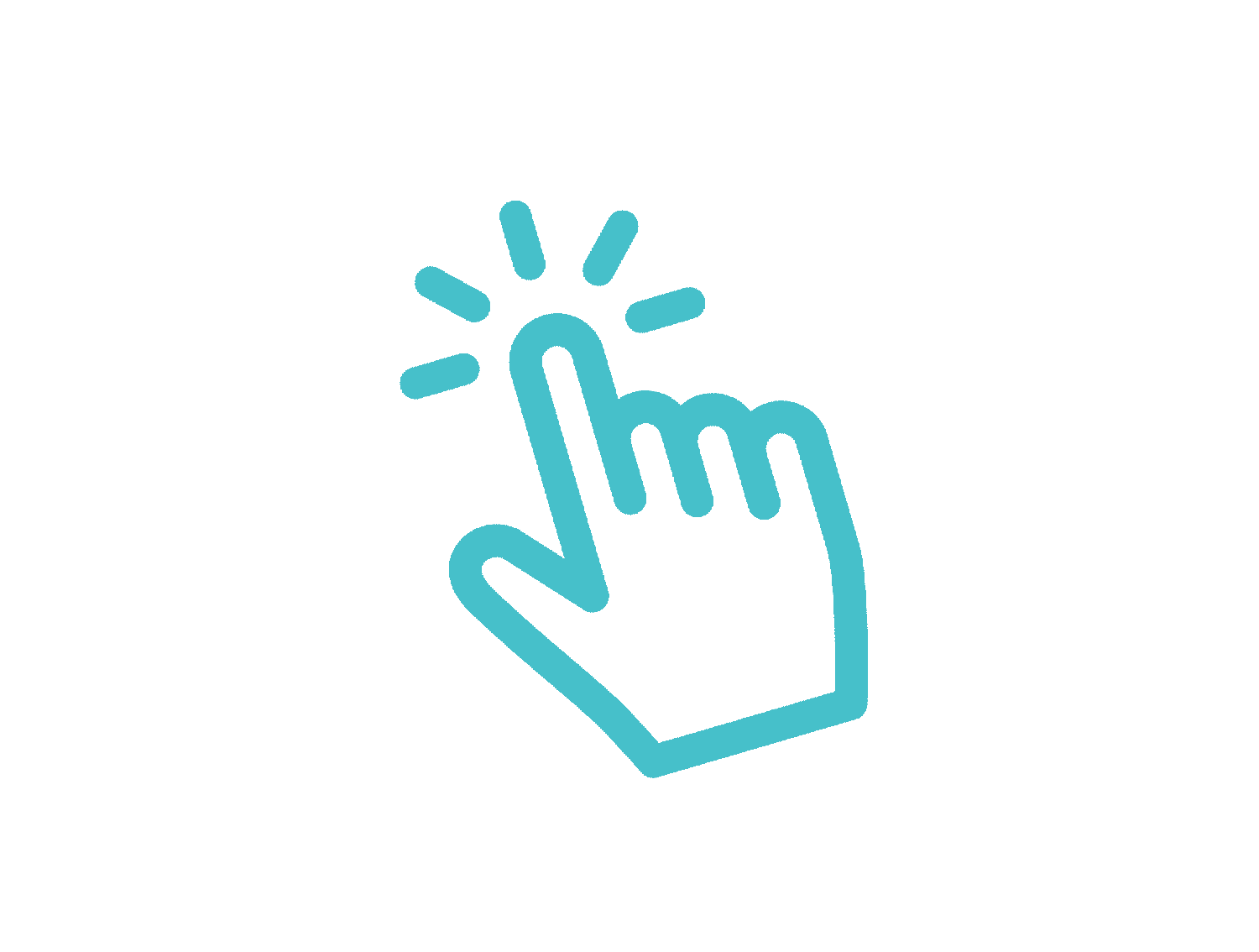 → You can watch festivals in places like Chinatown.
______ has interesting activities for both children and parents.
4.
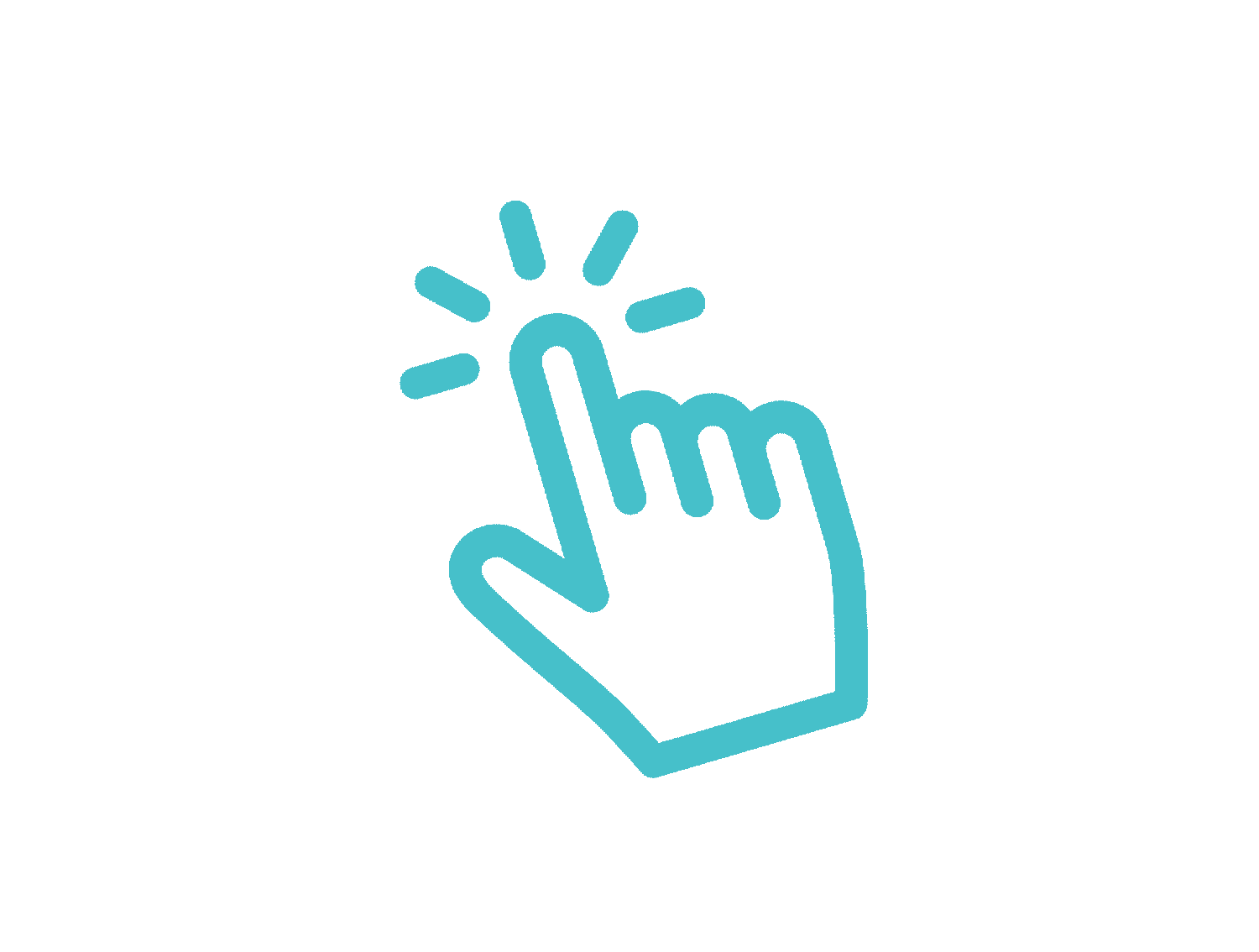 You can ______ in places like Chinatown.
3.
→ Sentosa has interesting activities for both children and parents.
Reading
Ex 2. (p 69) Read the passage again and choose the correct answer A, B or C.
1.
You can find beautiful plants and flowers in ______.
A.
B.
C.
A.
B.
C.
A.
B.
C.
A.
B.
C.
Chinatown
watch festivals
do outdoor activities
Sentosa
a park
Sentosa
zoo
park
town
watch animals
Little India
The zoo
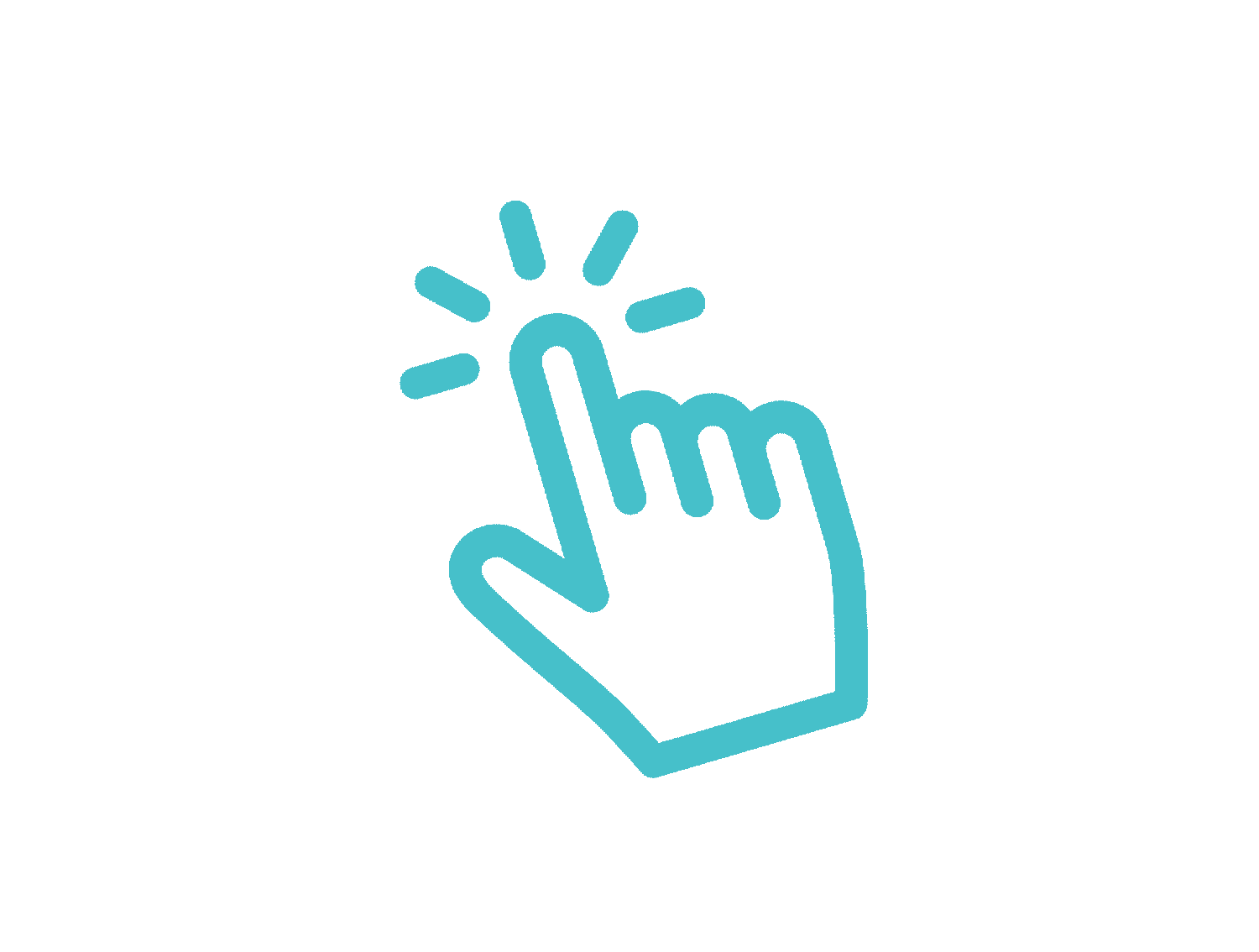 2.
You can see different kinds of animals in real life in a ______.
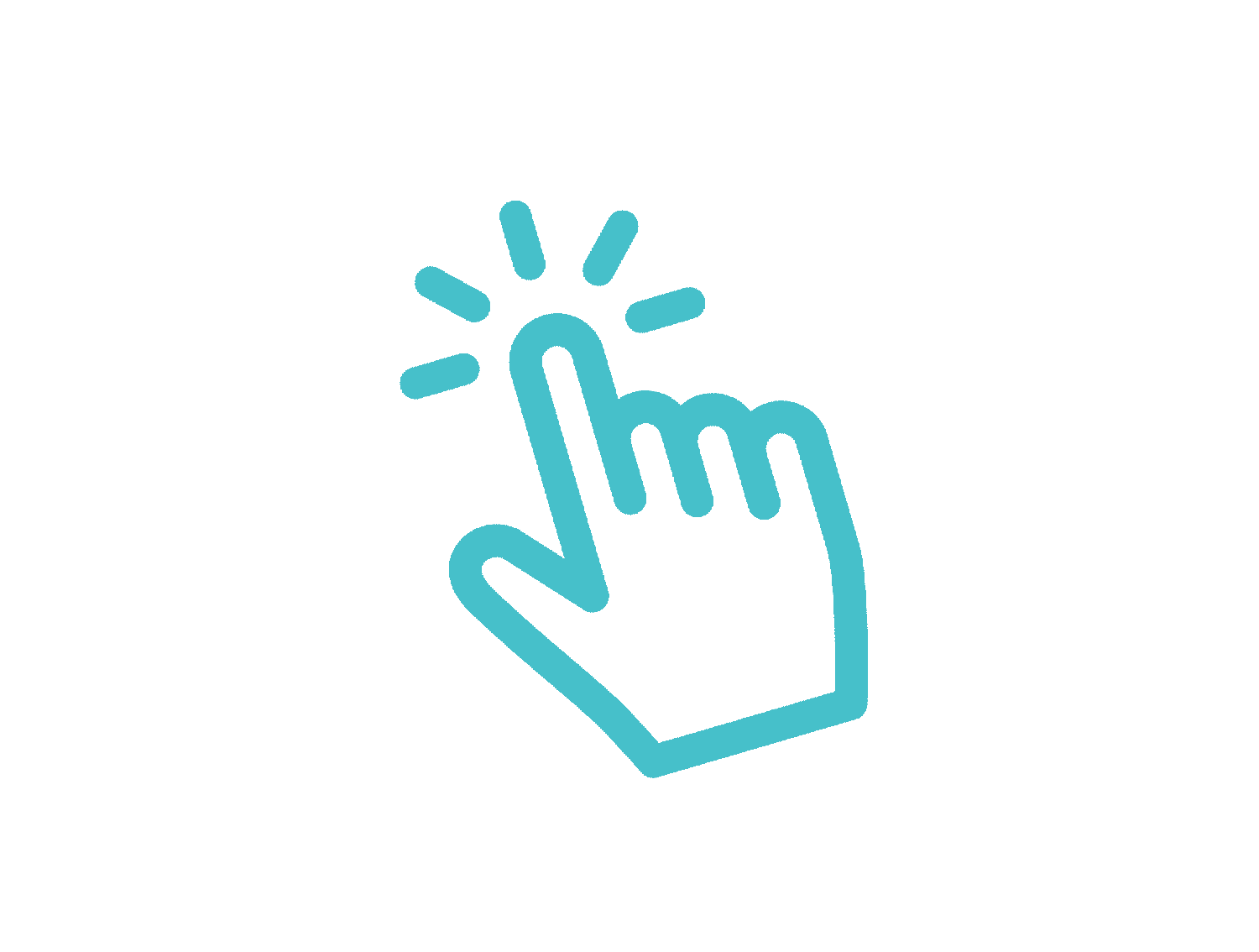 ______ has interesting activities for both children and parents.
4.
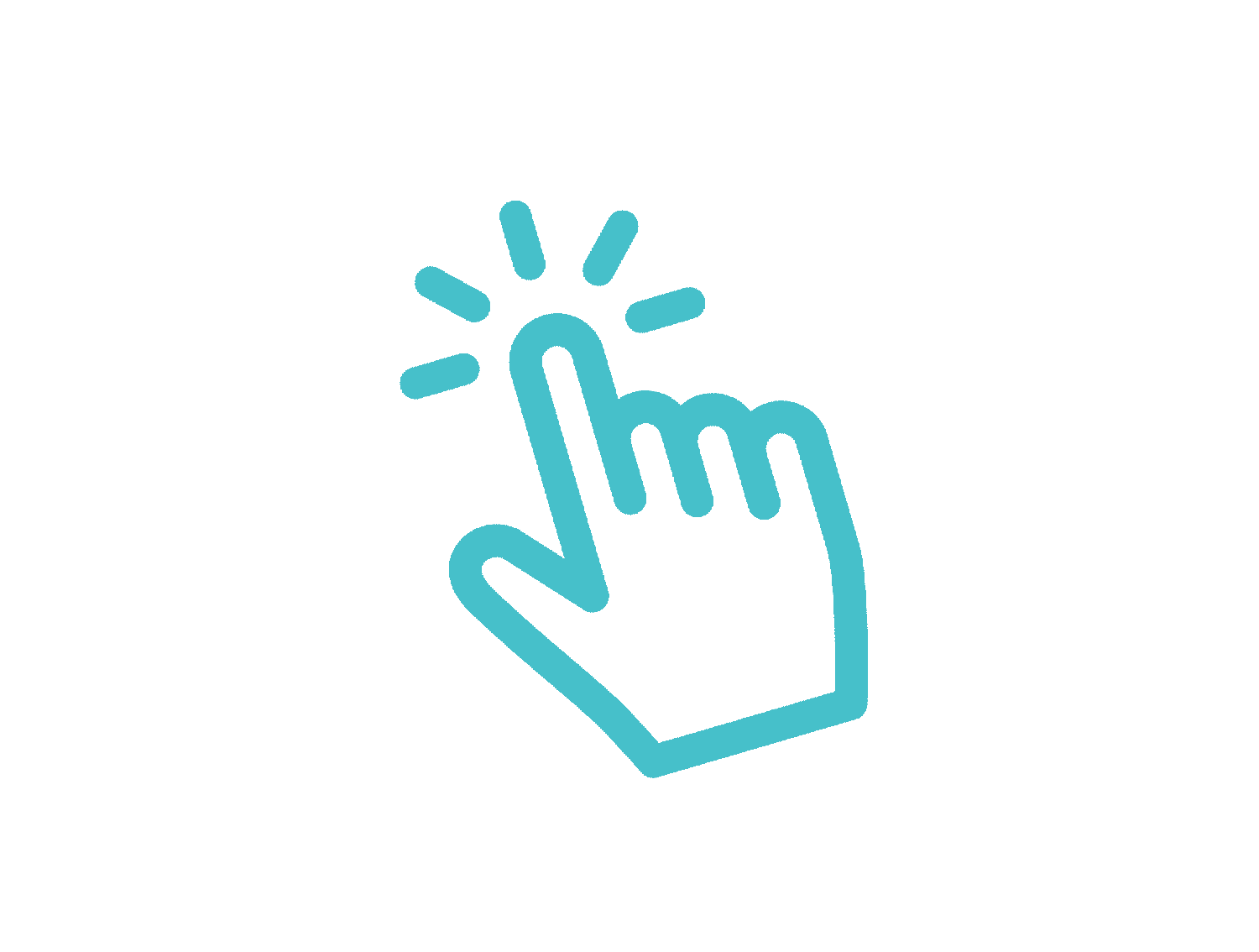 You can ______ in places like Chinatown.
3.
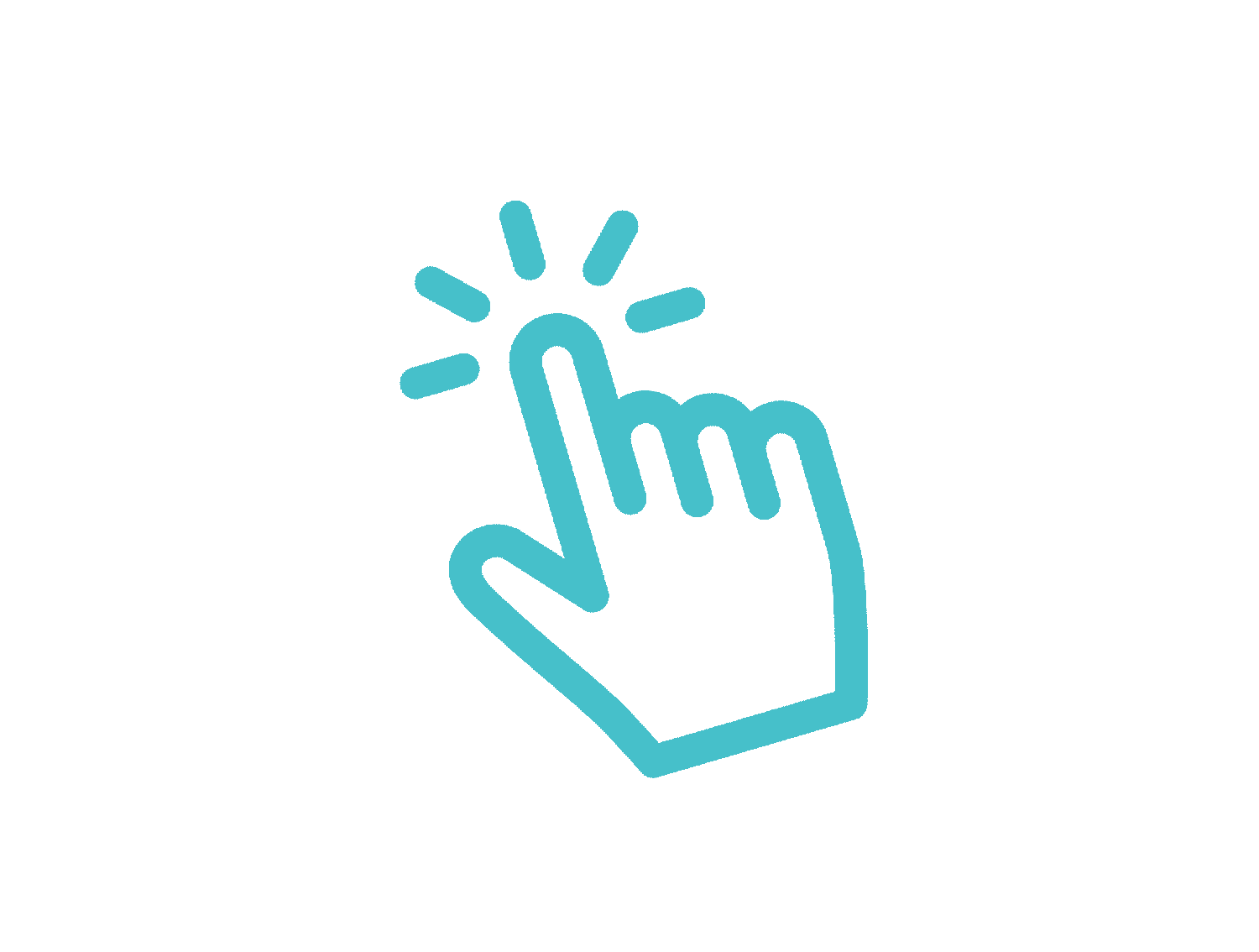 Reading
A list of places:
Ex 3. (p 69)  Work in pairs.
Read the passage ‘Visit Singapore’ again 
Make a list of the places
- parks 
- the zoo 
- Chinatown
- Little India
- Sentosa
Ex 3. (p 69)  Work in pairs. Take turns to ask and find out which place your partner wants to visit and why.
Example
Structure
A: Which place do you want to visit? 
B: The zoo.
A: Why do you want to visit it? 
B: I want to see the animals.
A: Which place do you want to visit? 
B: Place
A: Why do you want to visit it? 
B: Reason
Time to do
Listening
Monday
Ex 4. (p 69) Listen and tick (✓)  T (True) or F (False).
Underline the keywords.
1. Mai's visit to Singapore is four days.
1. Mai's visit to Singapore is four days.
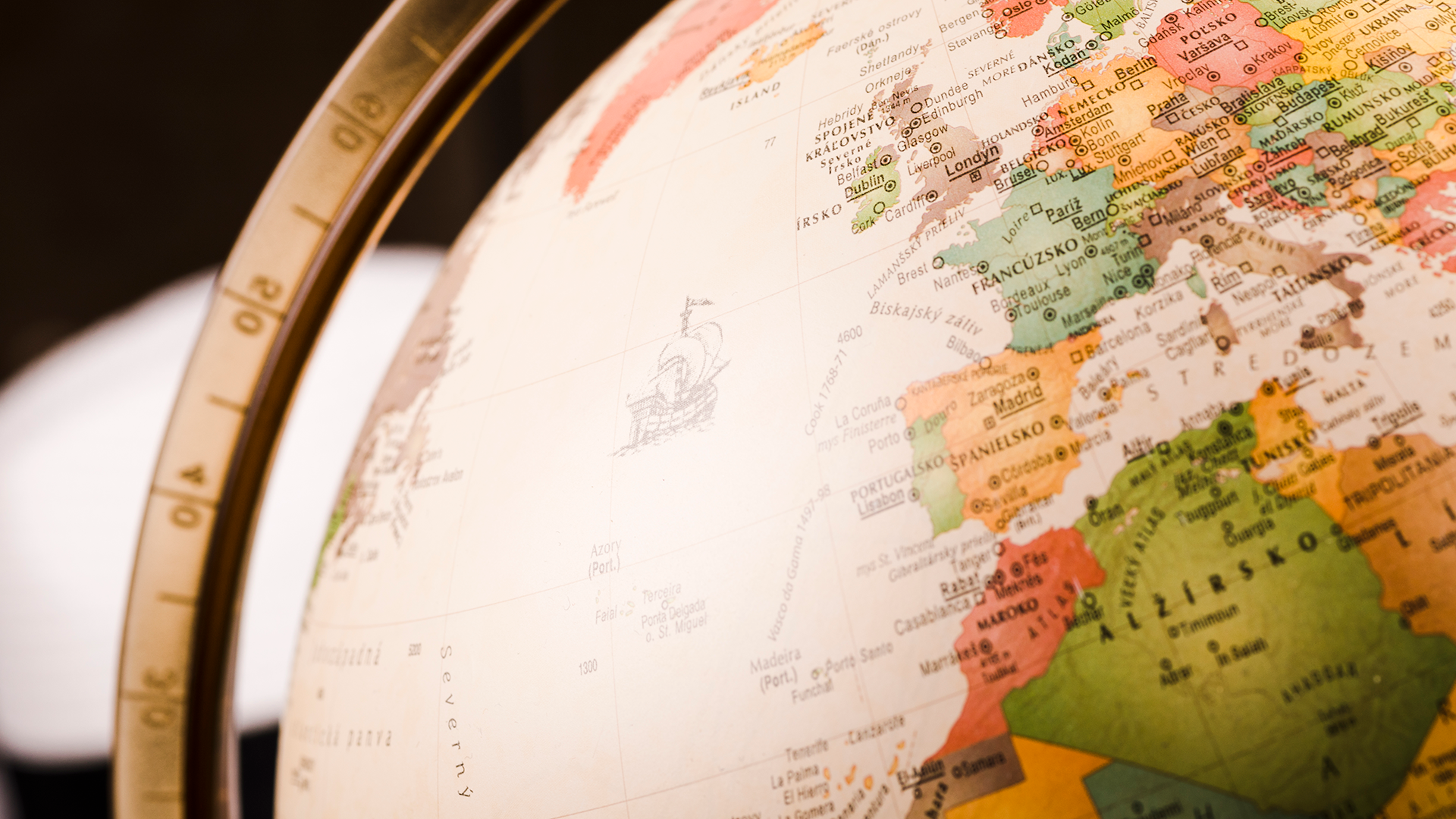 2. They won't go to the National Park.
2. They won't go to the National Park.
3. The visit to Sentosa takes a full day.
3. The visit to Sentosa takes a full day.
4. The Sea Aquarium is a zoo for fish.
4. The Sea Aquarium is a zoo for fish.
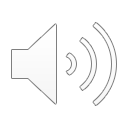 5. The Light and Sound Show is the afternoon.
5. The Light and Sound Show is the afternoon.
Ex 4. (p 69) Listen and tick (✓)  T (True) or F (False).
01.
True
Mai's visit to Singapore is four days.
→ Travel agent: Here we have a four-day programme for you ...
Ex 4. (p 69) Listen and tick (✓)  T (True) or F (False).
They won't go to the National Park.
02
→ Mai's mother: Do we visit somewhere natural?
Travel agent: Oh yes. We have two days for nature: one day at the National Park and one day at the zoo.
The visit to Sentosa takes a full day.
False
03
→ Mai's mother: How about Sentosa?
Travel agent: Sentosa is a 'must' for families. We spend one day there.
Mai's mother: Is it enough?
Travel agent: We start early and return late. There we visit the Sea Aquarium ...
True
Ex 4. (p 69) Listen and tick (✓)  T (True) or F (False).
04
The Sea Aquarium is a zoo for fish.
→ Travel agent: We start early and return late. There we visit the Sea Aquarium ...
Mal's mother: What is it?
Travel agent: It's a zoo for fish.
True
Ex 4. (p 69) Listen and tick (✓)  T (True) or F (False).
False
05
The Light and Sound Show is the afternoon.
→ Travel agent: In the evening we will watch the Light and Sound Show. And the last day is for...
Writing
Ex 5. (p 69) Complete this paragraph to describe the place you live.
I live in (1)__________. Life is very(2)__________here.
There is / are (3)__________ (places) in my
neighbourhood. At weekends, my friends and I often 
go to (4)__________where we can (5)__________ 
(activities).That’s our favourite place.
RECAP
WHAT TYPES OF EXERCISES TODAY?
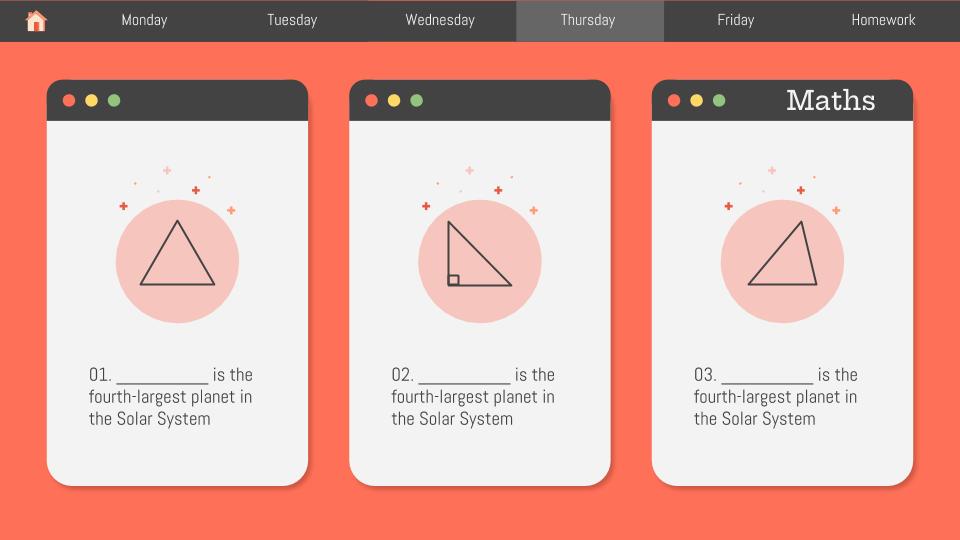 Read and decide T or F.
Listen and answer.
Fill in the blank to describe the place you live. 
Match headings with their paragraph.
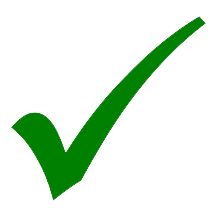 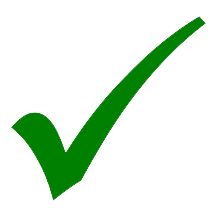 RECAP
Mark the words according to the topic units 4 5 6.
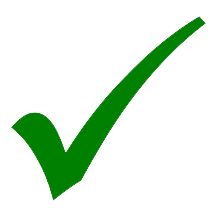 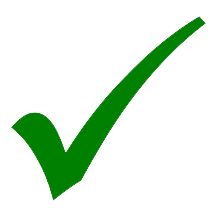 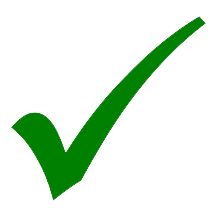 suburbs
geography
exhausted
peaceful
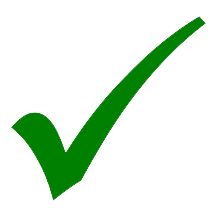 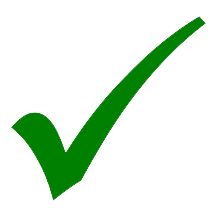 contests
customs
ceilings
gatherings
Thursday
Monday
Tuesday
Wednesday
Friday
Homework
Your Teacher
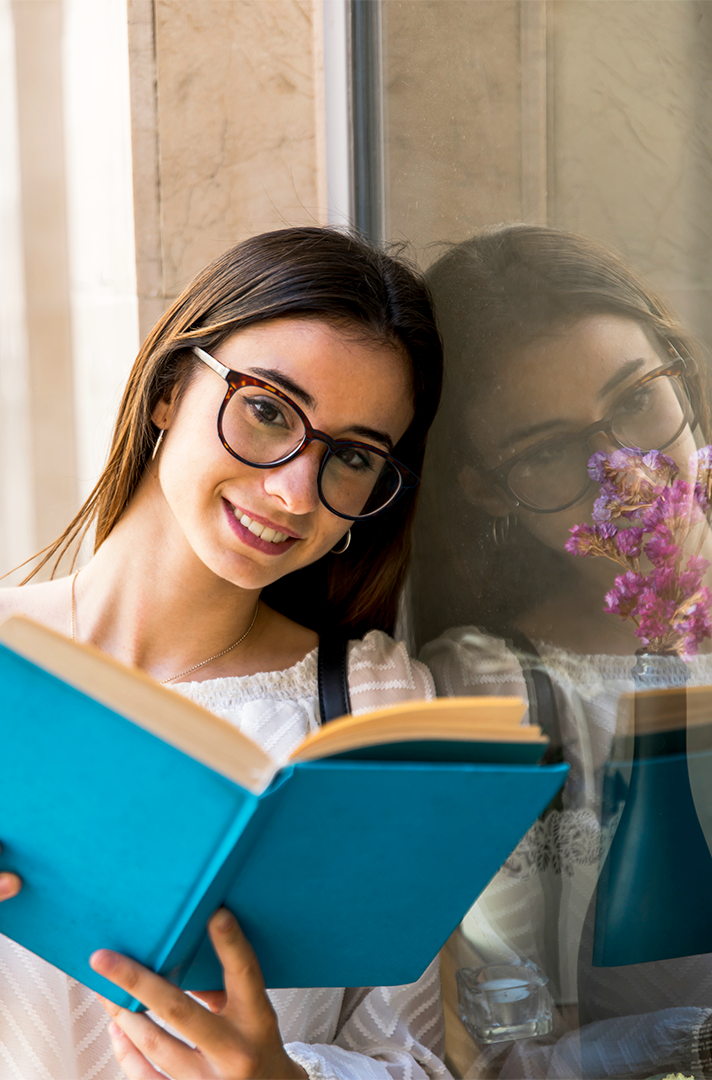 Thank you!